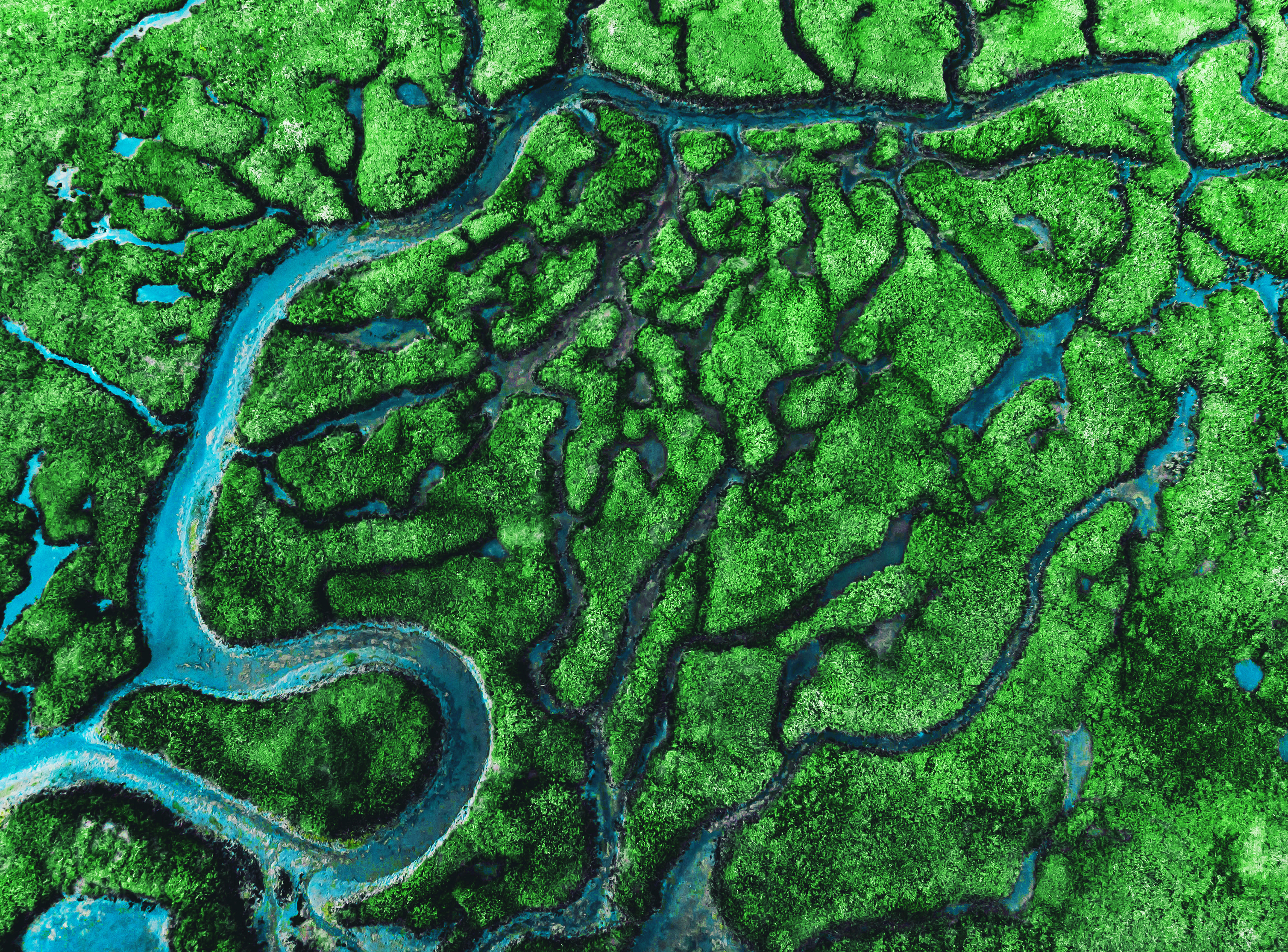 River Reflection
Adapted from a NetVUE Grant-Funded project at Mount Saint Mary’s University
Guidelines for Sharing
Share from your own experience
Respect the time
Take a moment of silence in between sharing to reflect on what you heard, what is happening in you
Keep confidential
All is received without comment, judgement, or feedback
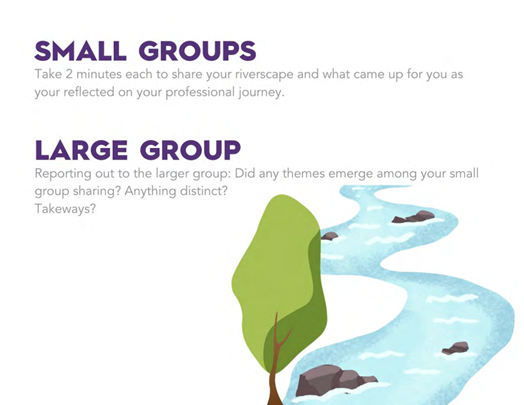